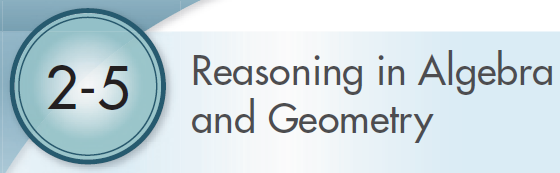 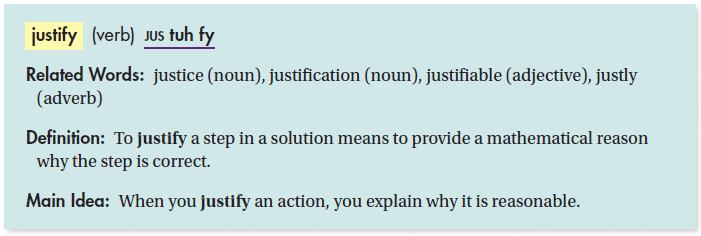 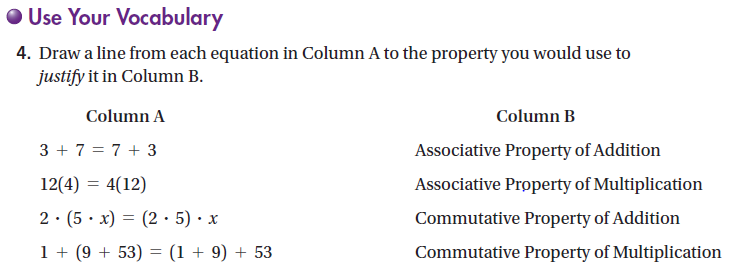 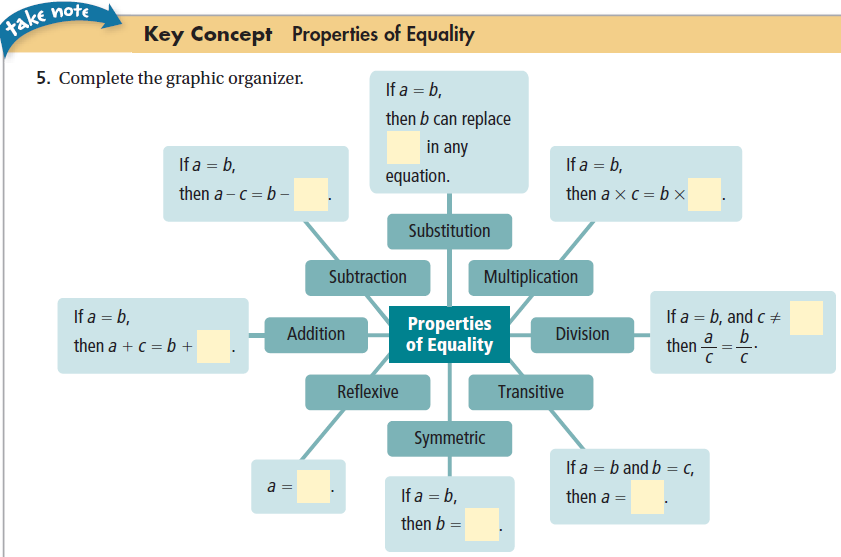 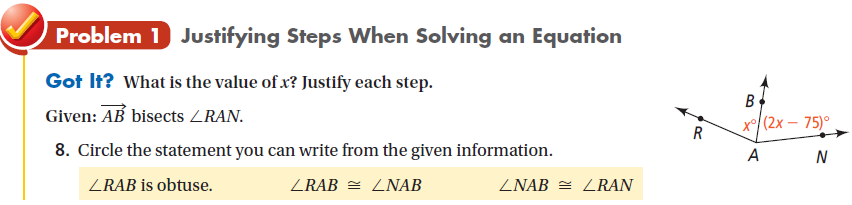 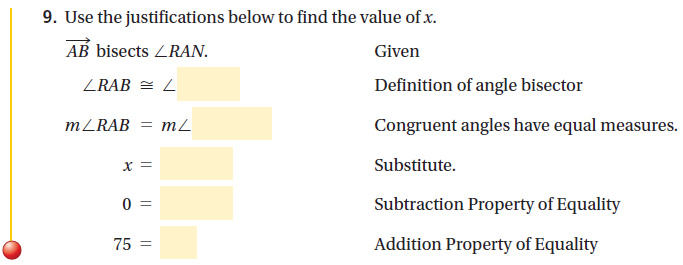 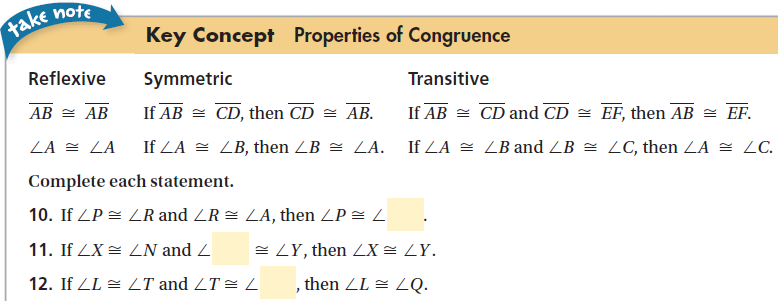 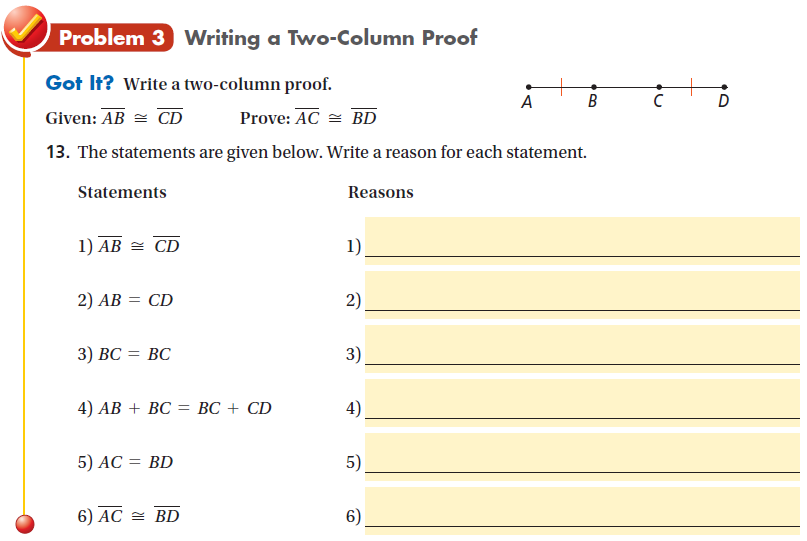 Assignment: Practice problems